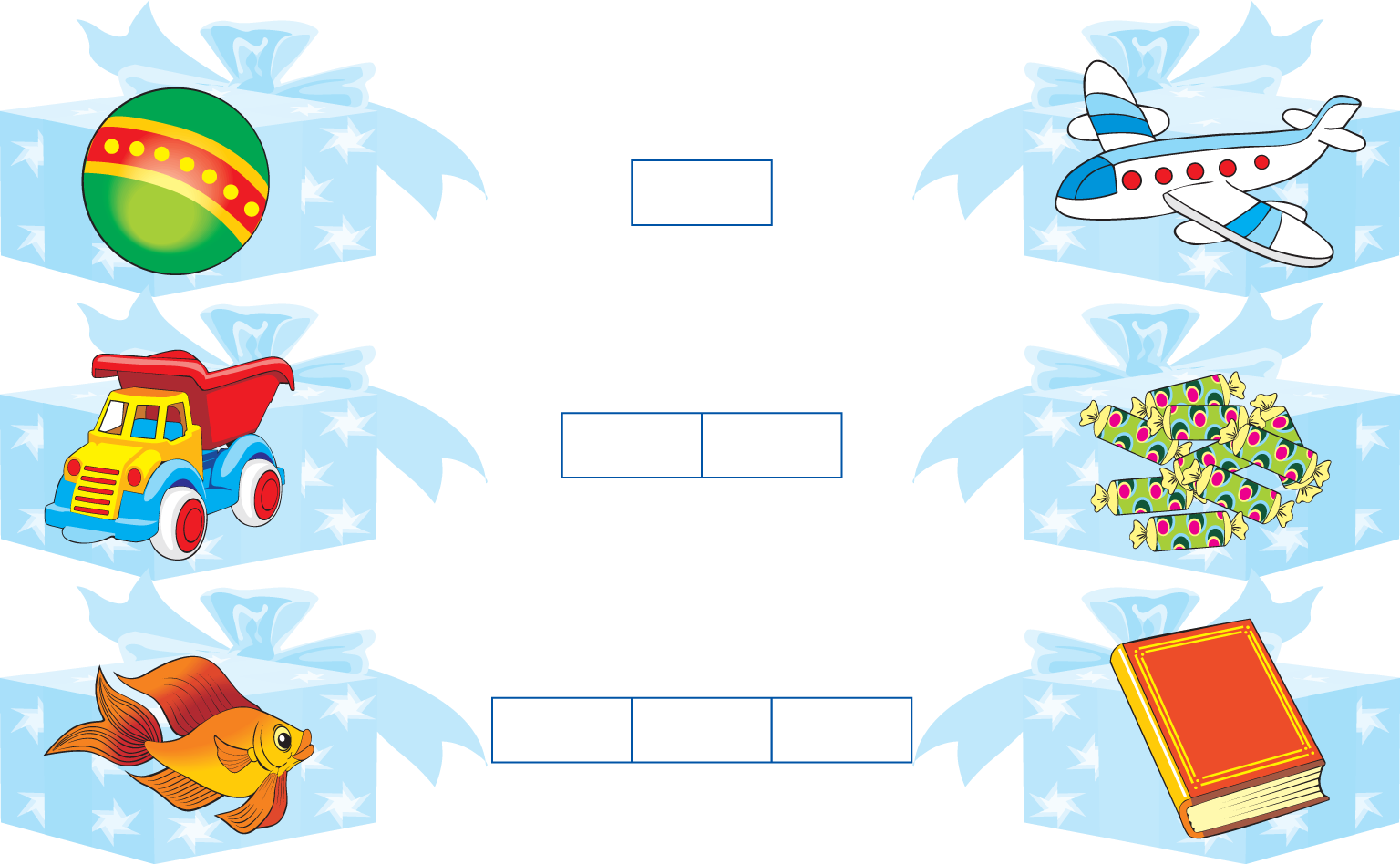 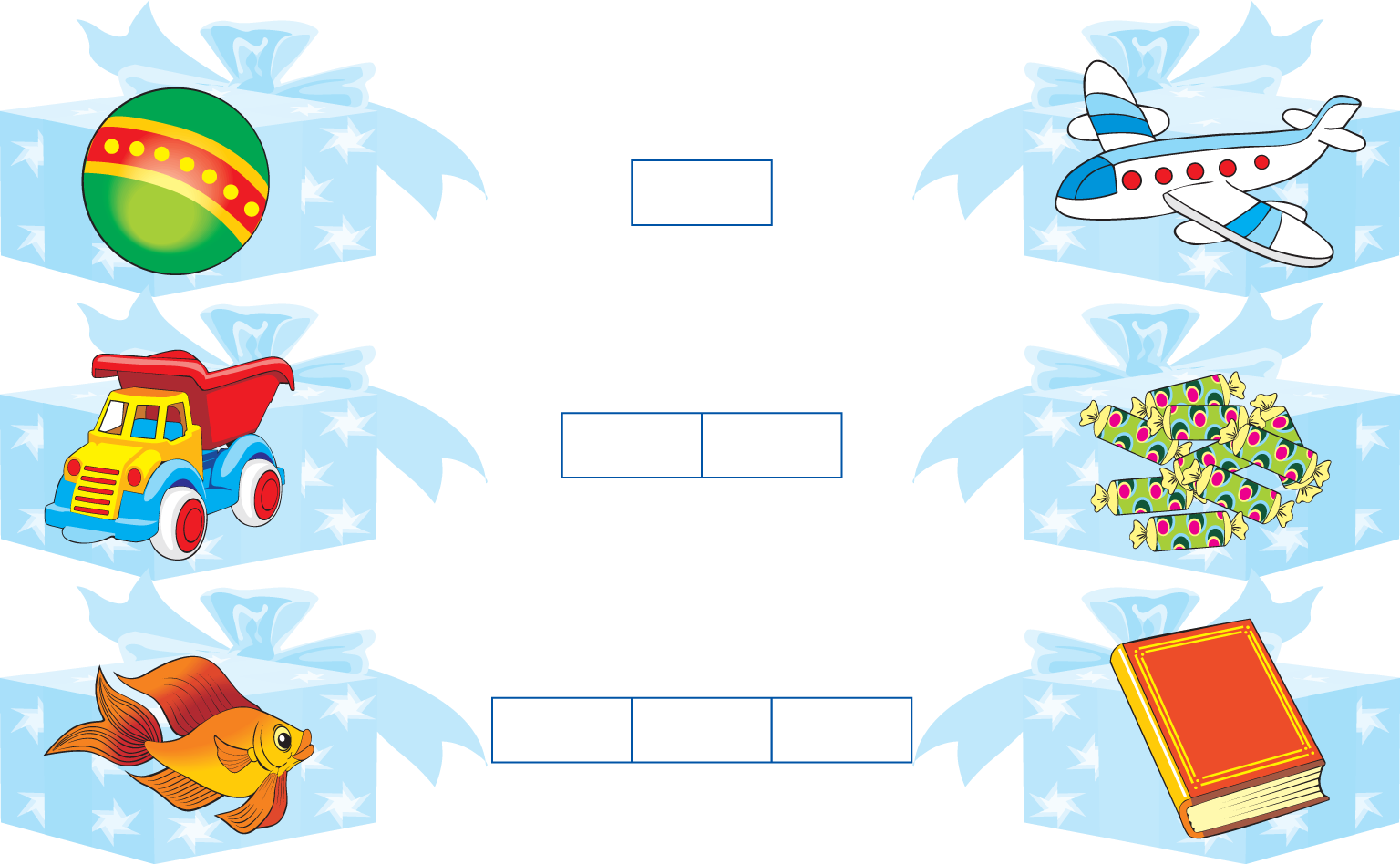 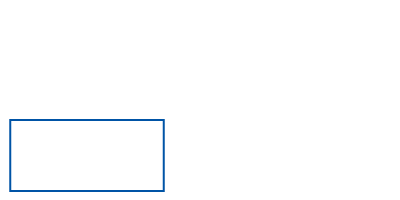 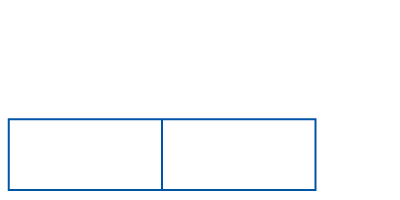 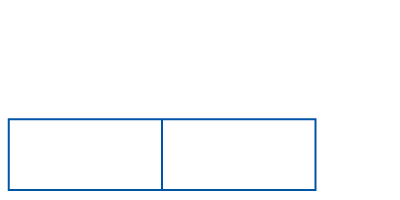 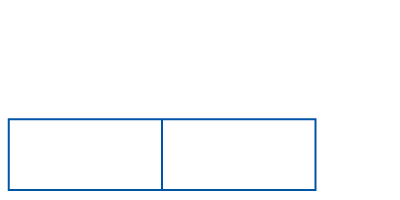 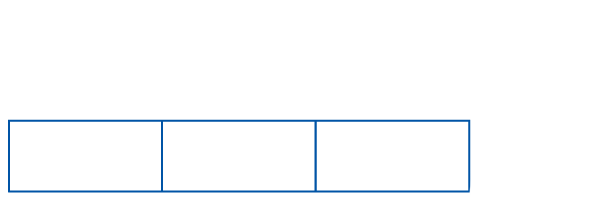 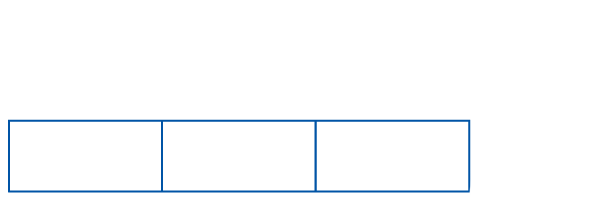 Назвіть усе, що зображено на малюнках. Визначте кількість складів у словах і доберіть до кожного  малюнка  відповідну схему. Як ви гадаєте, для
кого Дід Мороз приготував ці подарунки?
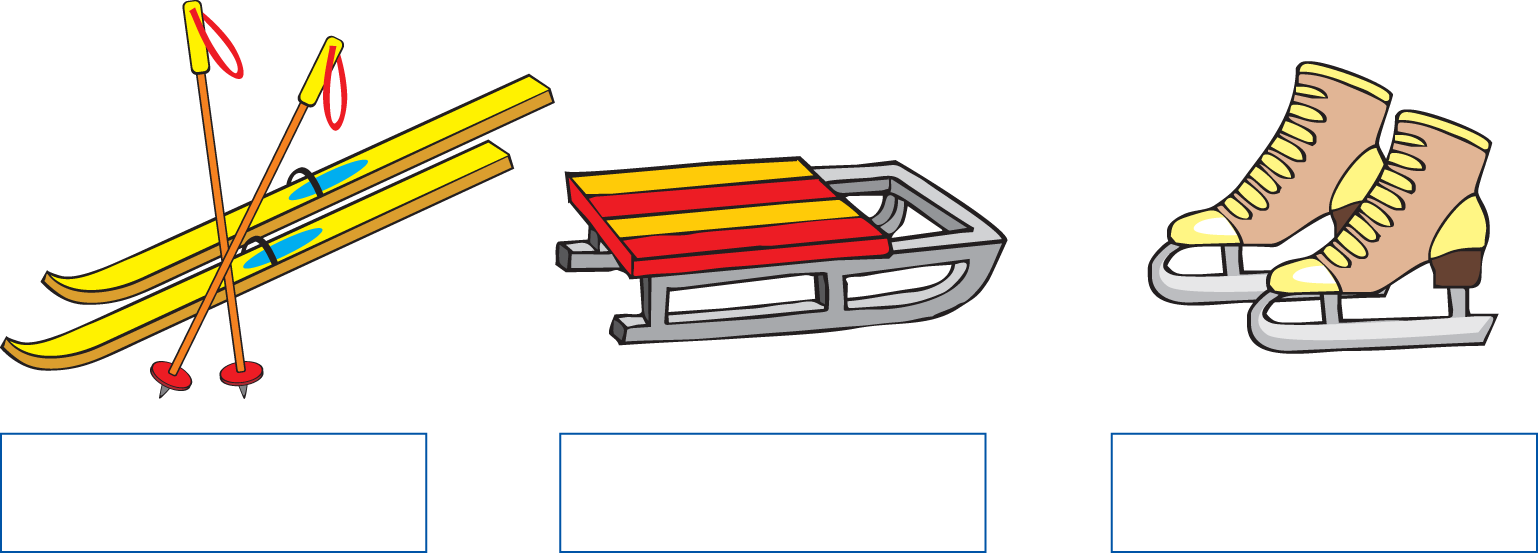 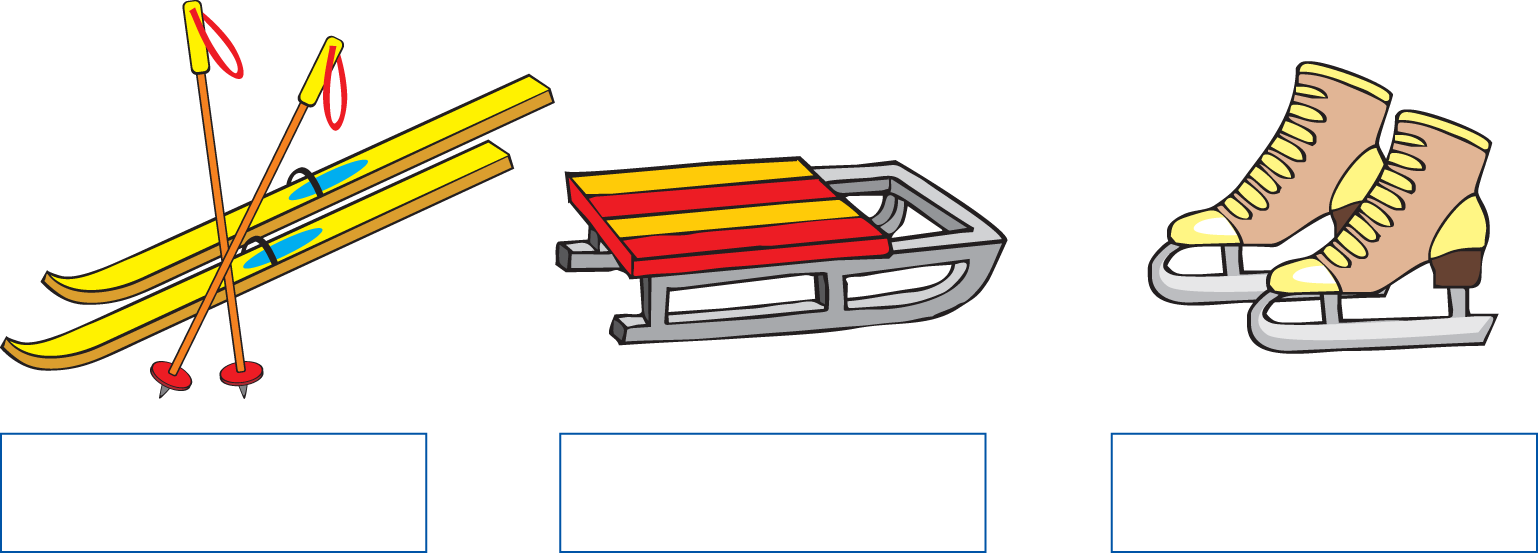 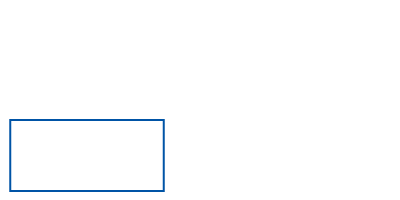 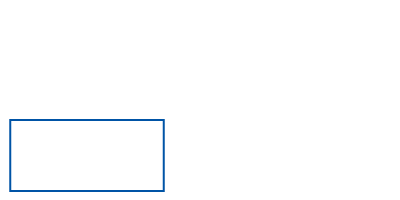 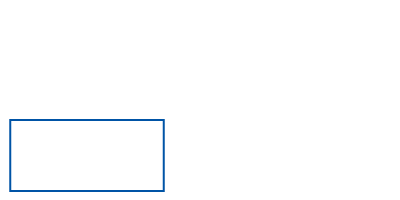 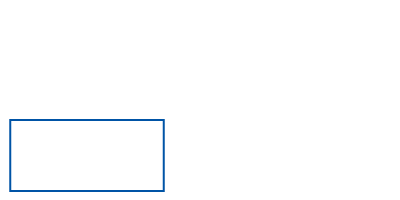 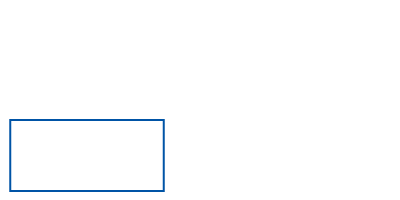 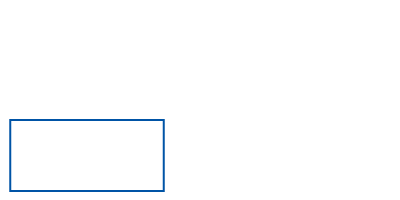 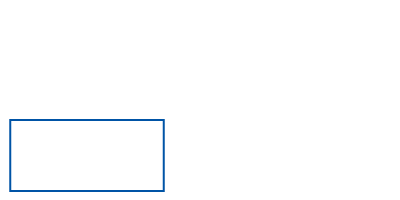 Назвіть усе, що зображено на малюнках. Поділіть слова на склади.
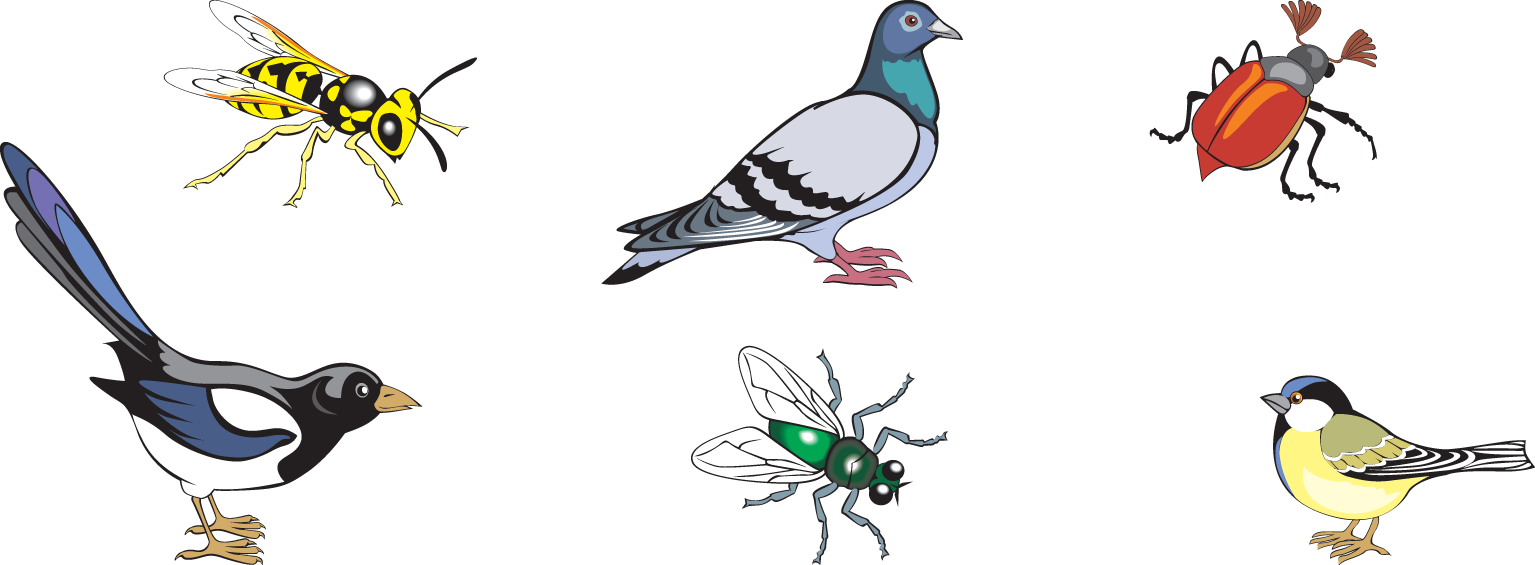 Назвіть птахів та комах, у назвах яких:
• три склади,
• два склади,
• один склад.
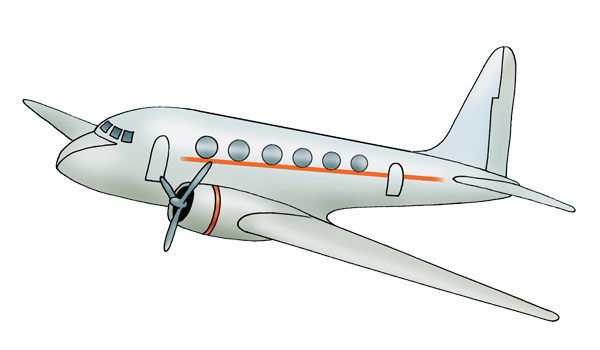 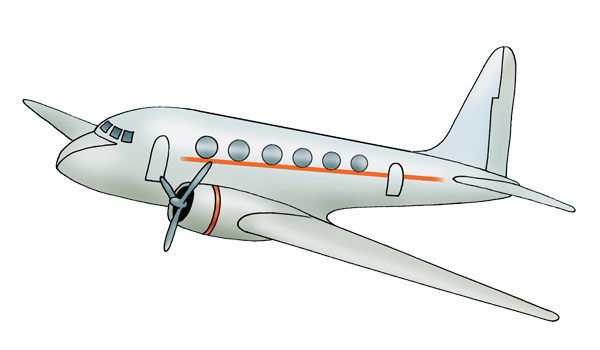 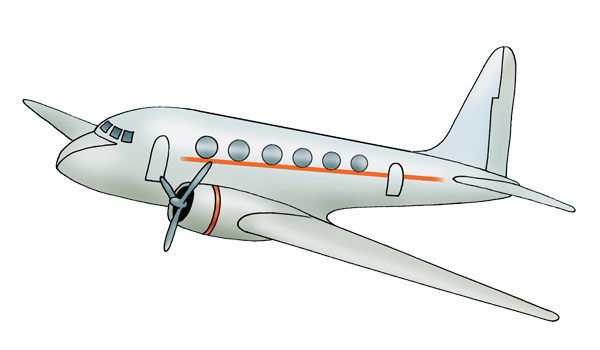 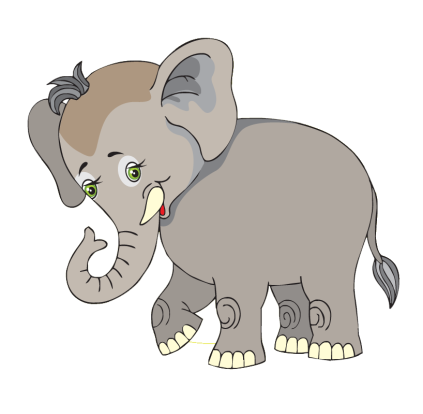 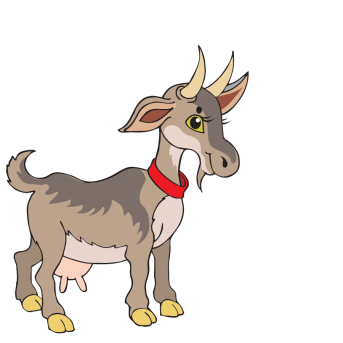 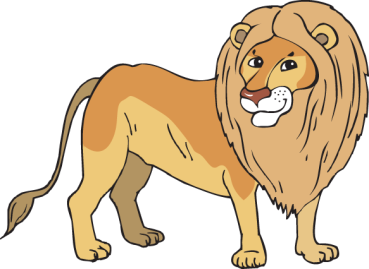 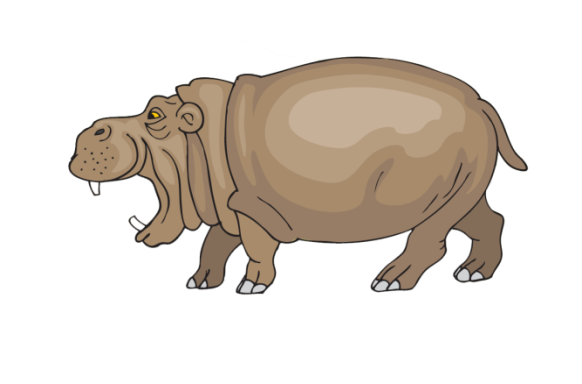 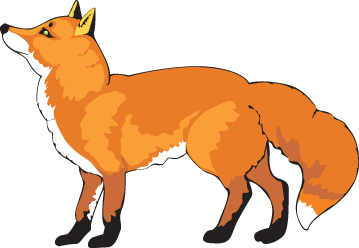 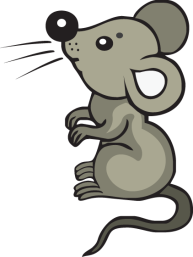 Допоможіть кожному пасажирові знайти свій літак відповідно до кількості складів у слові.
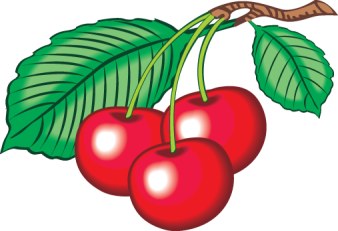 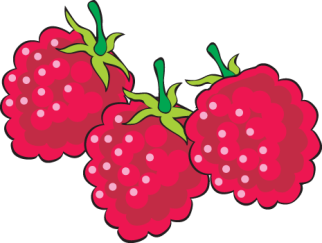 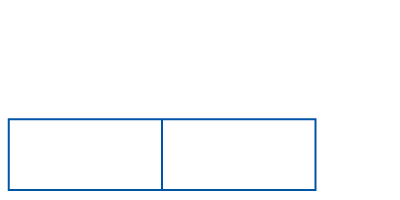 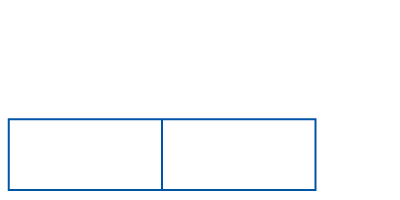 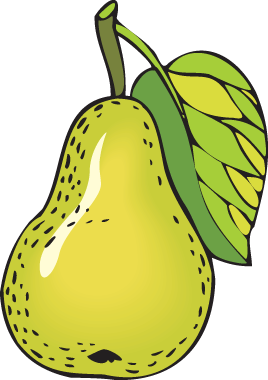 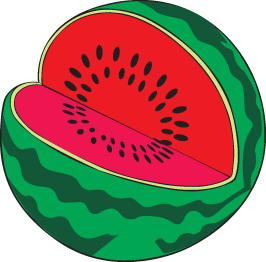 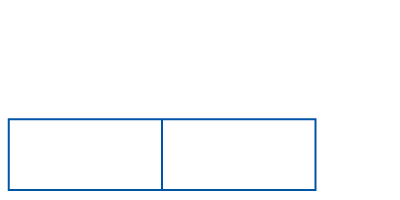 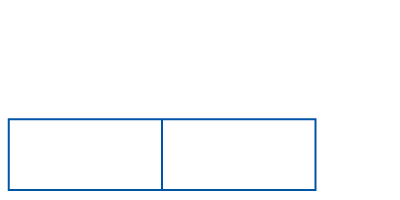 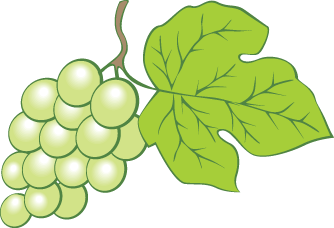 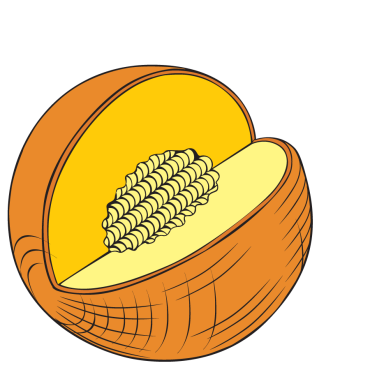 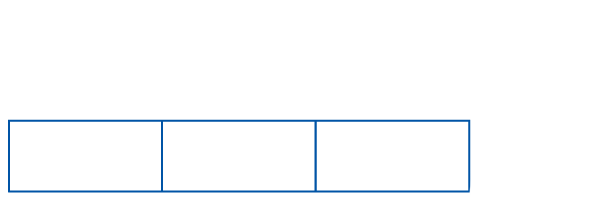 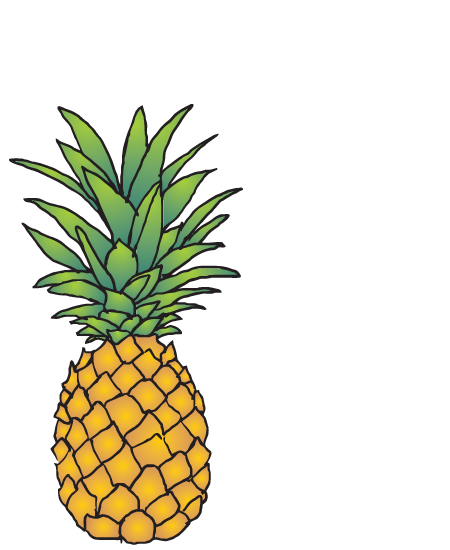 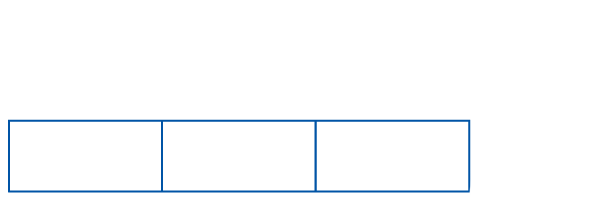 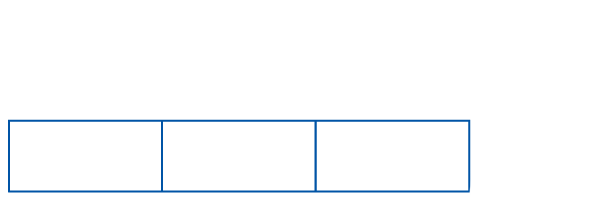 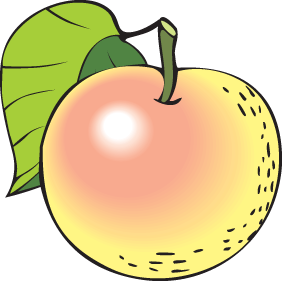 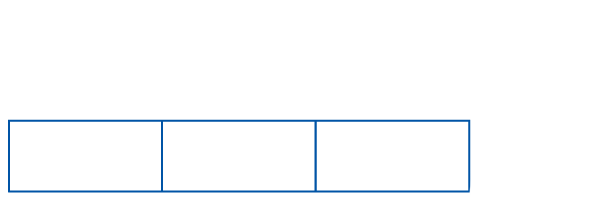 Назвіть ягоди та фрукти. Визначте кількість складів у словах- назвах і доберіть до них відповідні складові моделі.